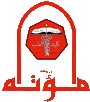 Fructose & Galactose Metabolism
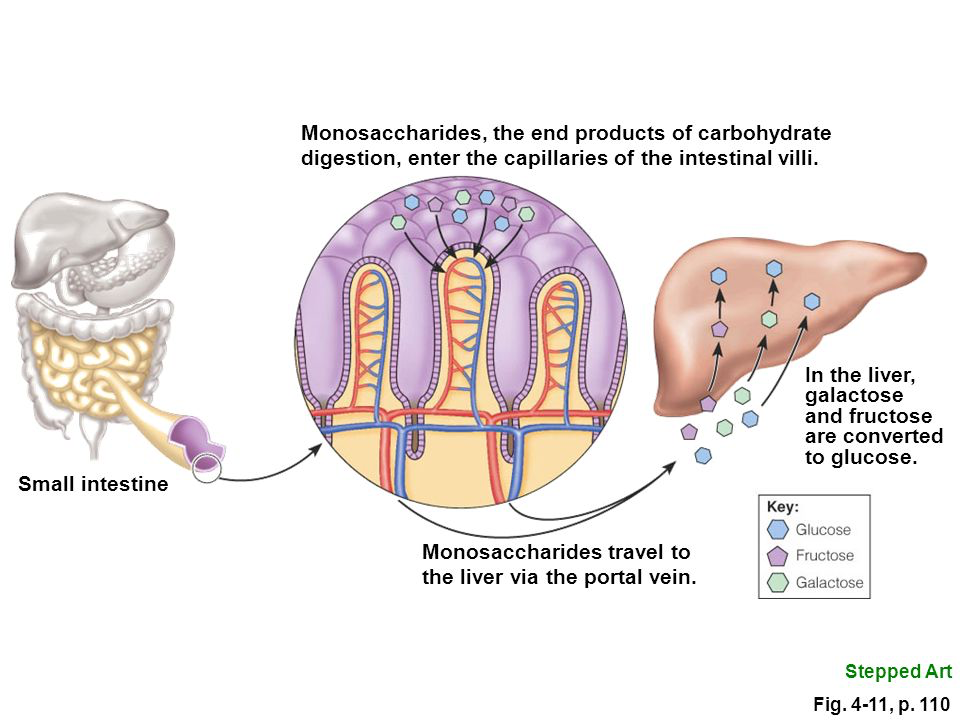 Dr. Nesrin Mwafi
  Biochemistry & Molecular Biology Department 
Faculty of Medicine, Mutah University
Other substrates enter Glycolysis
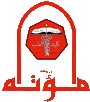 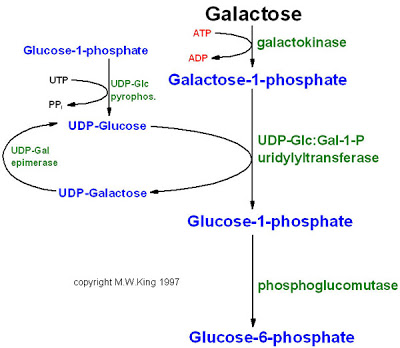 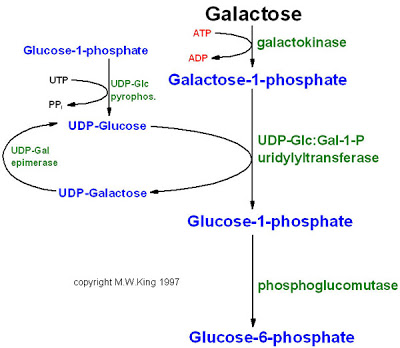 Glucose
Mannose
hexokinase
G6P
Glycerol-3-P
G1P
Galactose
Glycerol
Gal-1P
Mannose-6p
isomerase
Hexokinase
(extrahepatic tissues)
F6P
Fructose
FBP
in liver
Glyceraldehyde
DHAP
G3P
F1P
glycerol
 
kinase
Fructose Sources
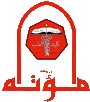 Dietary Sources of Fructose:

     1. Sucrose (table sugar) consists of        
         glucose and fructose  

     2. Free fructose: fruits (fruit sugar), 
         honey, vegetables

     3. Sweetener: High Fructose Corn       
         Syrup (HFCS)
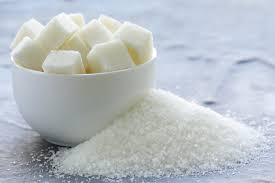 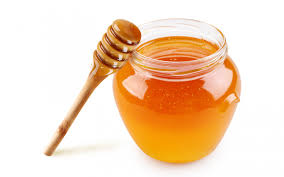 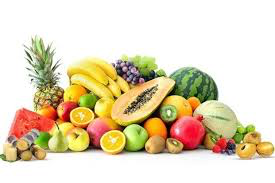 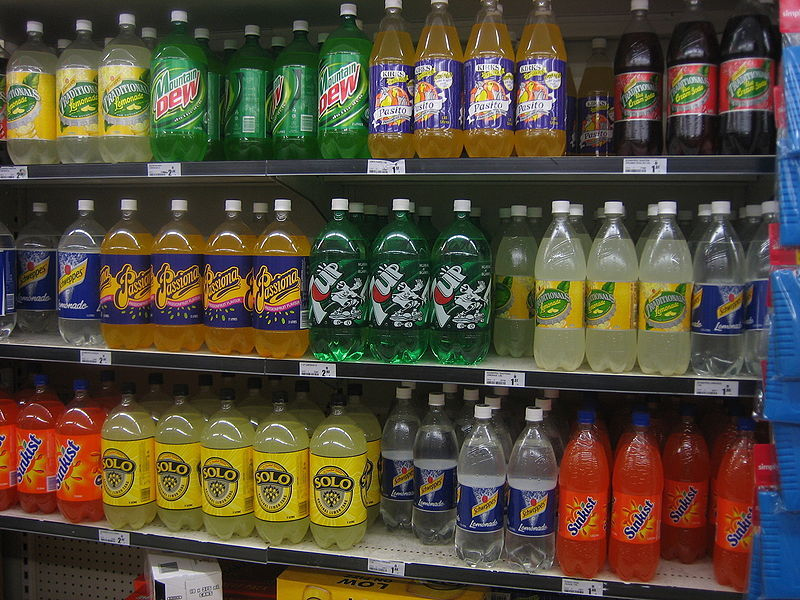 Fructose Absorption
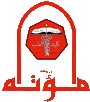 Free fructose is absorbed from intestinal lumen through GLUT5 found at the apical membrane of the intestinal absorptive cells (enterocytes)
Fructose then crosses to blood capillaries through GLUT2 at the basolateral membrane
Fructose absorption and entrance into cells is insulin independent
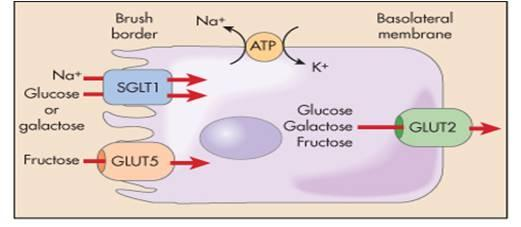 Glucose and Galactose are absorbed via SGLT1 at the apical end and then through GLUT2 at the basolateral membrane.
Fructose Metabolic Pathways
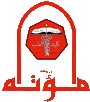 Fructose can be metabolized by one of two metabolic pathways:

Major Pathway (called Fructose-1-phosphate) in Liver







Minor Pathway in other tissues (Extrahepatic cells like kidney and testis)

          the fructose is phosphorylated by hexokinase and the generated
          fructose-6-phosphate directly joins the glycolysis
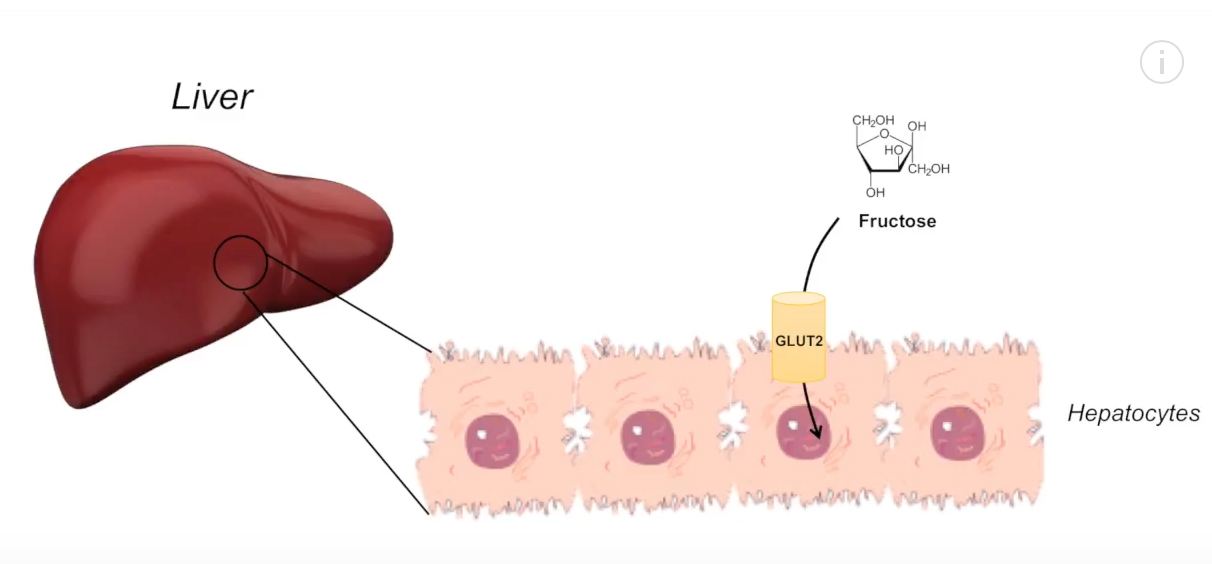 Fructose Metabolism in Liver
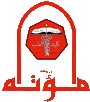 Fructose-1-phosphate (F-1-P) pathway (Fructolysis) consists of 3 steps:
Phosphorylation of fructose by the hepatic enzyme fructokinase to generate fructose-1-phosphate. This step is important to trap fructose inside hepatocytes and to destabilize fructose (an activation step)

The cleavage of F-1-P by aldolase b (also known as F-1-P Aldolase)   to produce dihydroxyacetone phosphate (DHAP) and glyceraldehyde
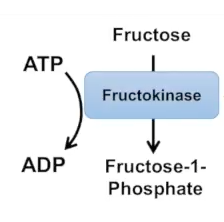 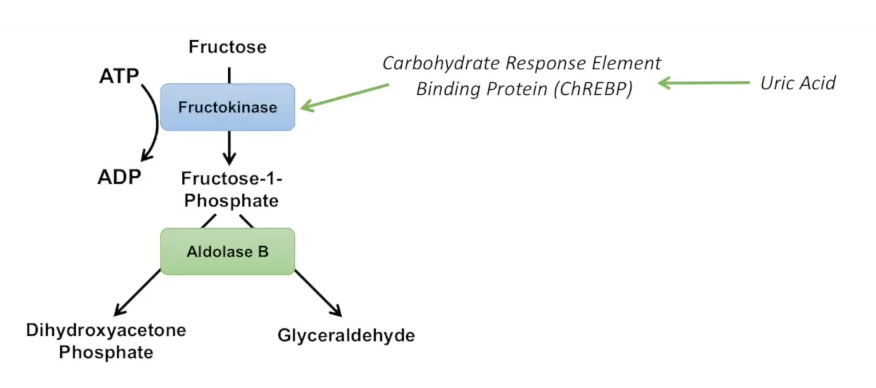 (DHAP)
Fructose Metabolism in Liver
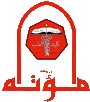 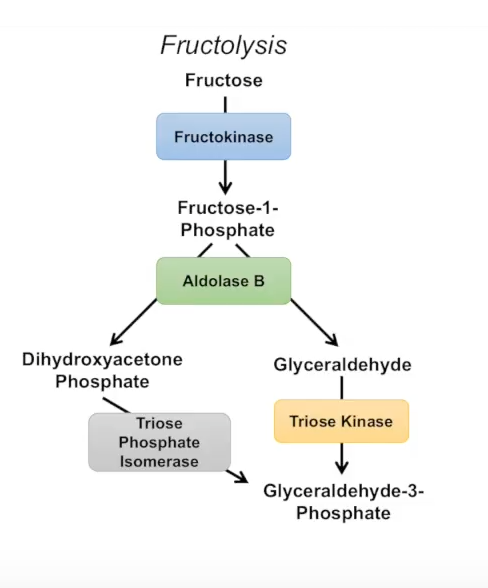 Glycerol dehydrogenase
ATP
ATP
Glycerol
ADP
ADP
Triose phosphate isomerase
Glycerol kinase
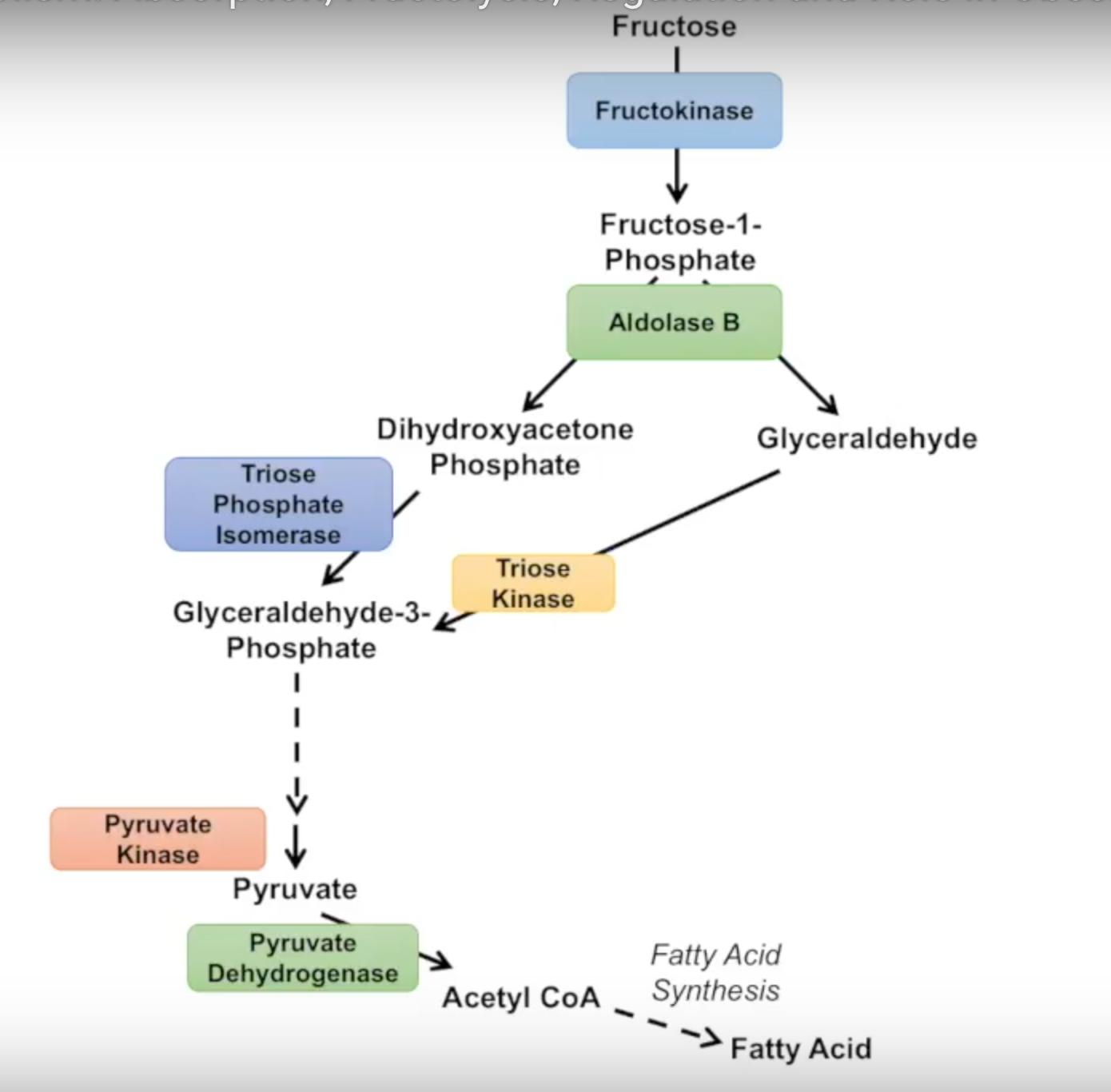 Dehydrogenase
Glycerol-3-phosphate
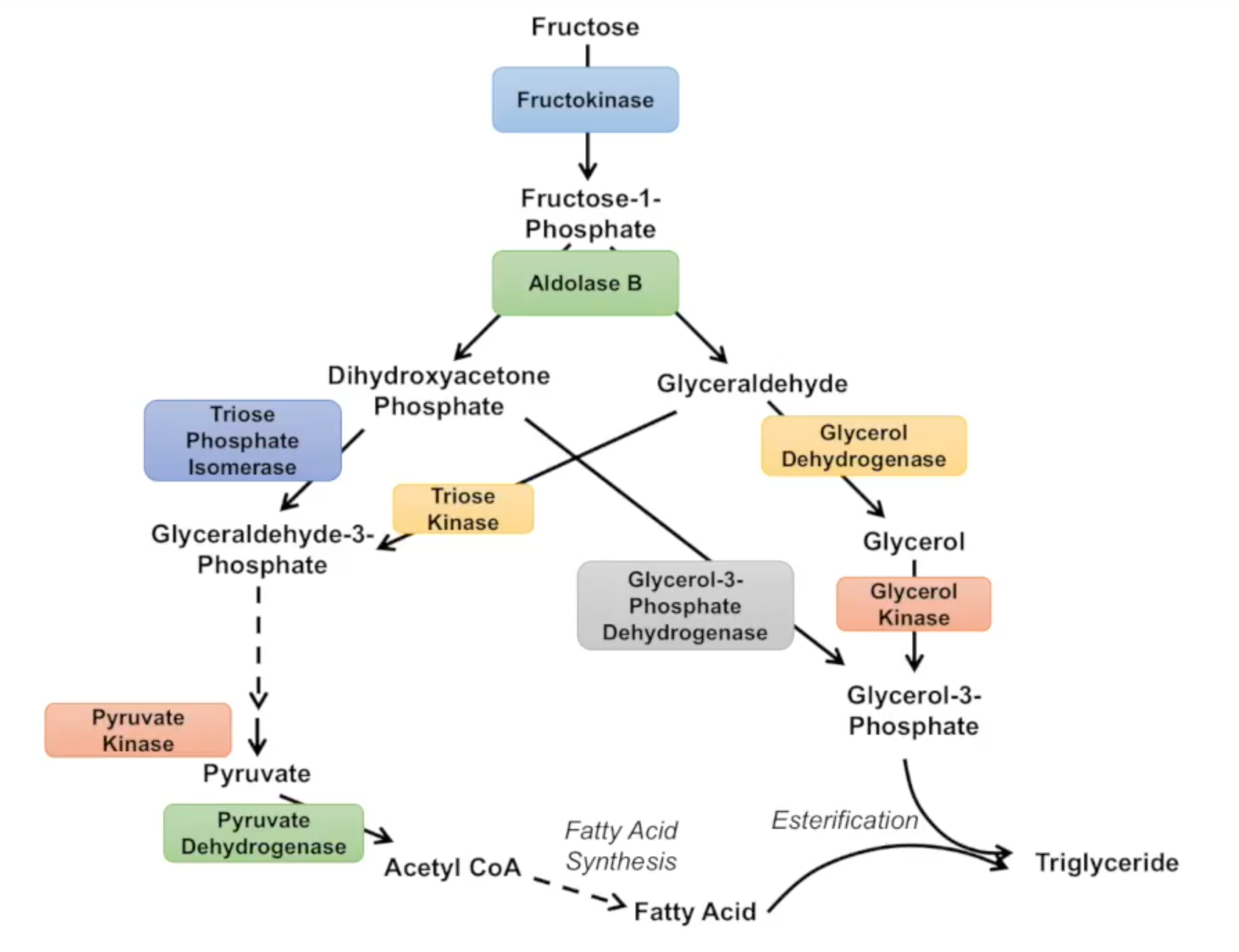 Triglycerides
Fructose Metabolism in Liver
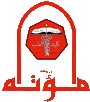 Phosphorylation of glyceraldehyde to form glyceraldehyde-3-phosphate (GAP) by triose kinase. Alternatively, glyceraldehyde is reduced to glycerol by glycerol dehydrogenase then       phosphorylated by glycerol kinase to produce  glycerol-3-phosphate (reversibly converted to DHAP)  

DHAP is reversibly converted by isomerase to GAP so can join the glycolysis at this point. 

Conclusion: DHAP and glyceraldehyde are very important intermediates which connect carbohydrates with lipid metabolism
Fates of Fructolysis intermediates
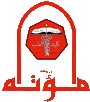 Fates of fructose metabolism                  intermediates in liver:

ATP generation 


Directed towards glycogen 
 replenishment

Once liver glycogen is  
 replenished, the intermediates 
 are primarily directed toward 
 triglyceride synthesis (T.G).                                     
 Prolonged unregulated T.G.                                      Can lead to non-alcoholic                                                fatty liver disease and obesity
glycogenolysis
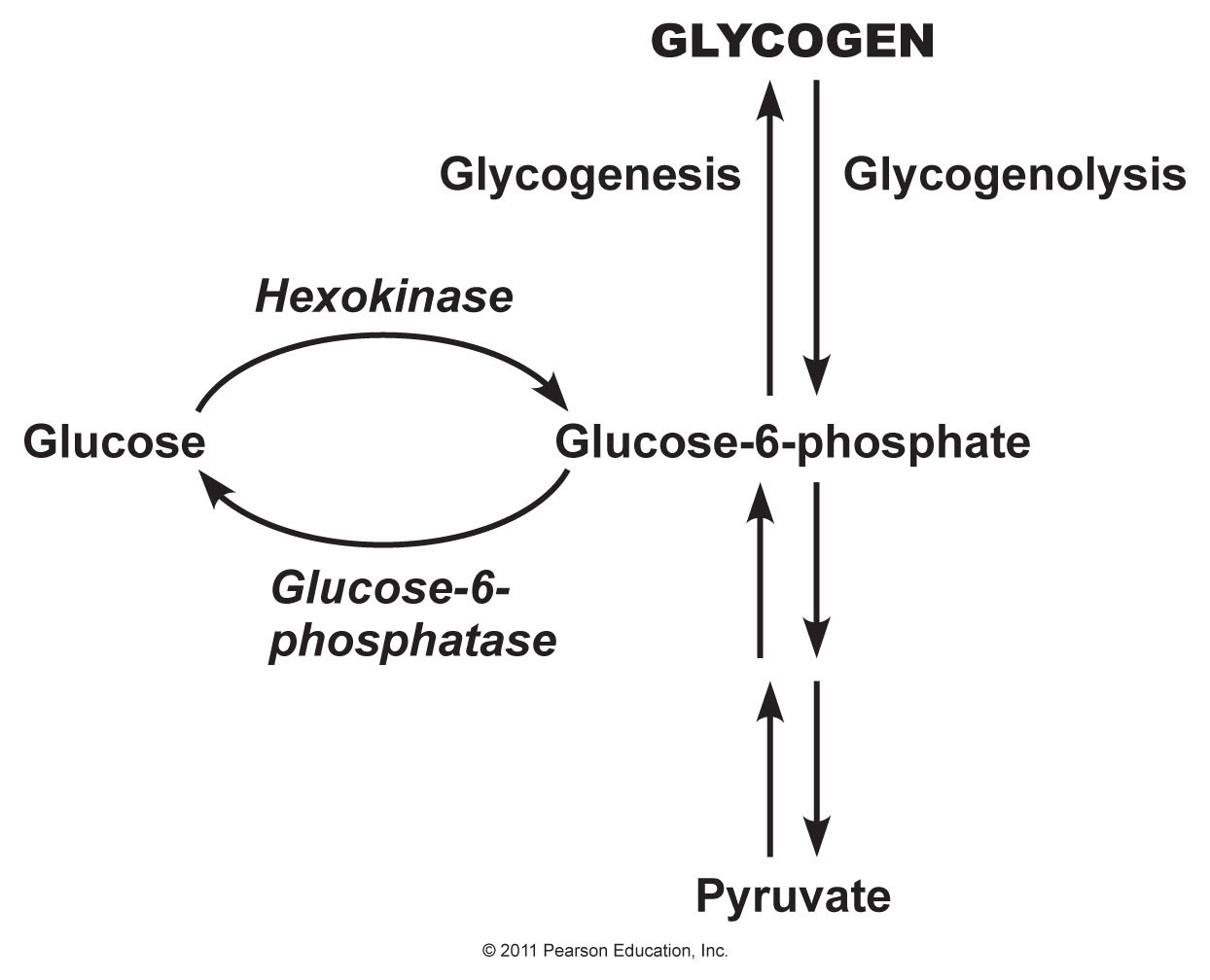 Glucose
phosphoglucomutase
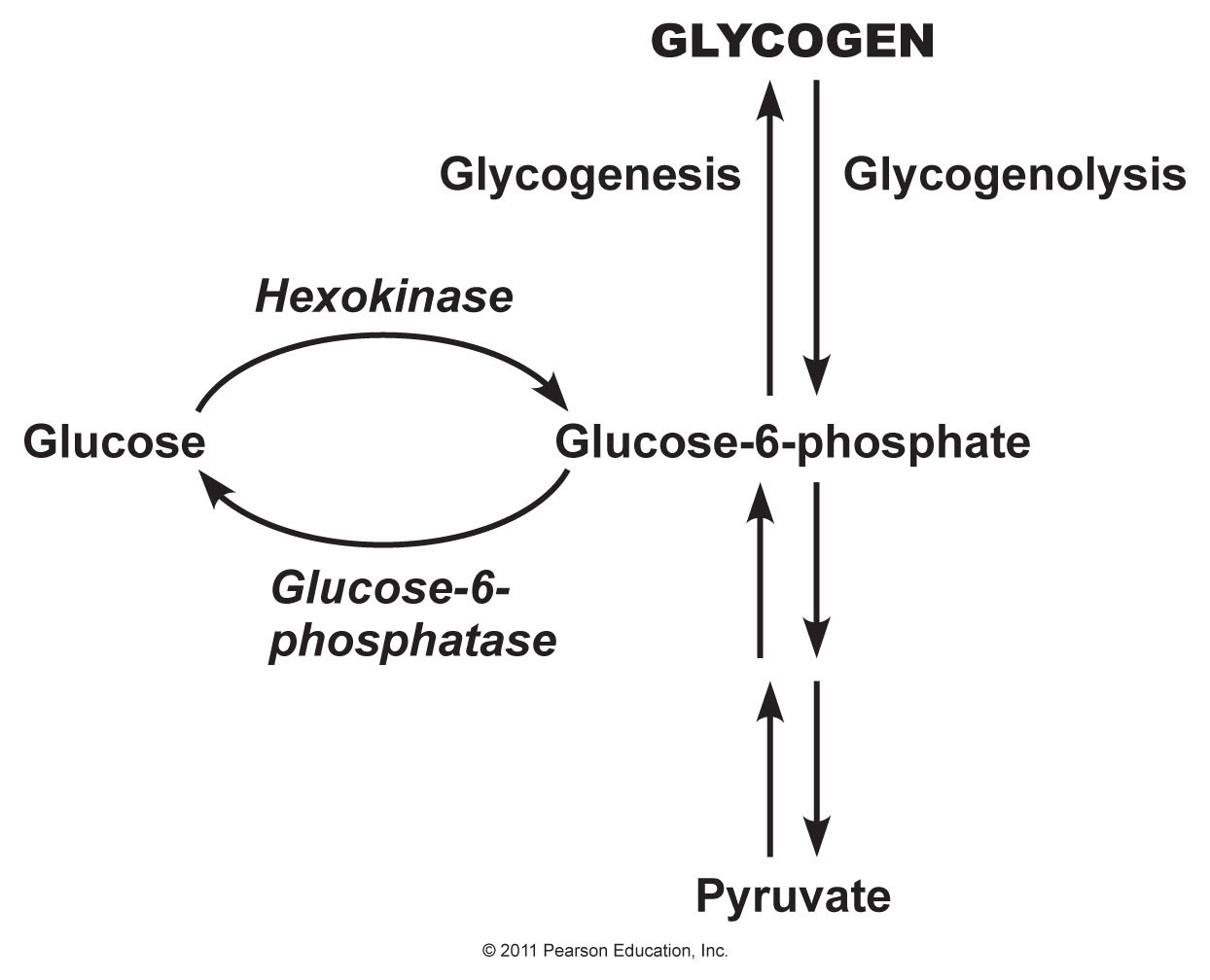 glycogenesis
Glycogen
Glucose 1-p
Glycerol-3-P
Glycerol
G6P
Hexokinase
(extrahepatic
 tissues)
F6P
Fructose
FBP
in liver
Glyceraldehyde
F1P
DHAP
G3P
glycerol
 
kinase
ATP generation
Abnormalities in Fructose Metabolism
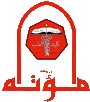 Inborn errors in fructose metabolism:

Essential fructosuria: deficiency of the hepatic fructokinase enzyme which results in the incomplete metabolism of fructose in the liver and consequently its excretion in the urine unchanged. It does not require a treatment as it is asymptomatic (benign condition)
     
Hereditary fructose intolerance (HFI): deficiency of the aldolase B enzyme which results in the accumulation of fructose-1-phosphate (severe condition). Symptoms: vomiting, abdominal pain, hypoglycemia, Jaundice, hemorrhage, hepatomegaly and renal failure. It can be treated by limiting fructose intake (fructose, sucrose and sorbitol).     

Reduced phosphorylation potential: 
    Intravenous (I.V.) infusion  of fructose can lower the phosphorylation potential of liver cells by trapping Pi due to phosphorylation of fructose by fructokinase. Additionally, fructose in high amounts is lipogenic so fructose is contraindicated for total parenteral nutrition (TPN) solutions
Hereditary Fructose Intolerance (HFI)
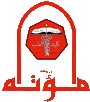 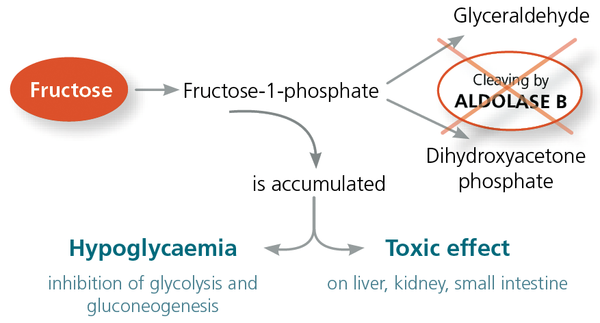 Inhibition of gluconeogenesis and glycogenolysis due to depletion of inorganic phosphate (Pi) stores in liver
Cirrhosis, liver damage and kidney failure
Dietary Fructose Intolerance (DFI)
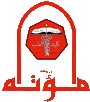 Dietary Fructose Intolerance (DFI): is also known as fructose malabsorption due to impaired absorption of fructose from small intestine as result of deficiency in fructose carriers (GLUT5)
Symptoms: abdominal pain & cramps, diarrhea, bloating and flatulence, nausea
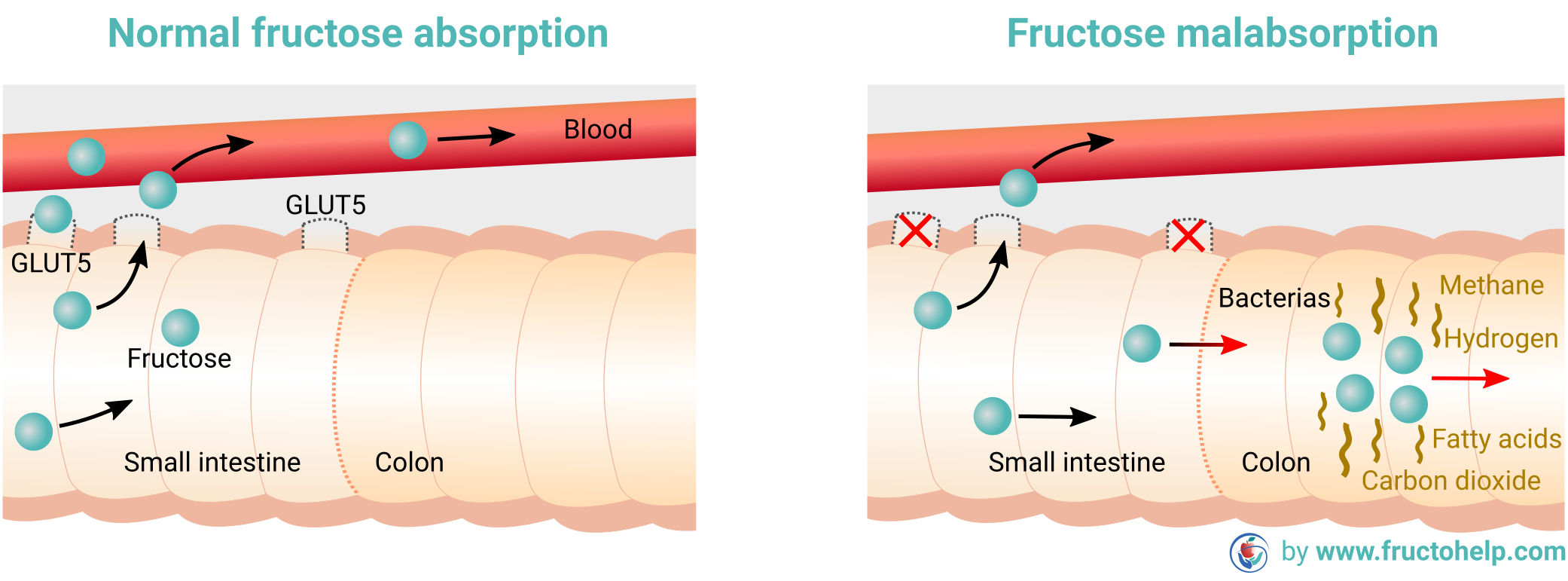 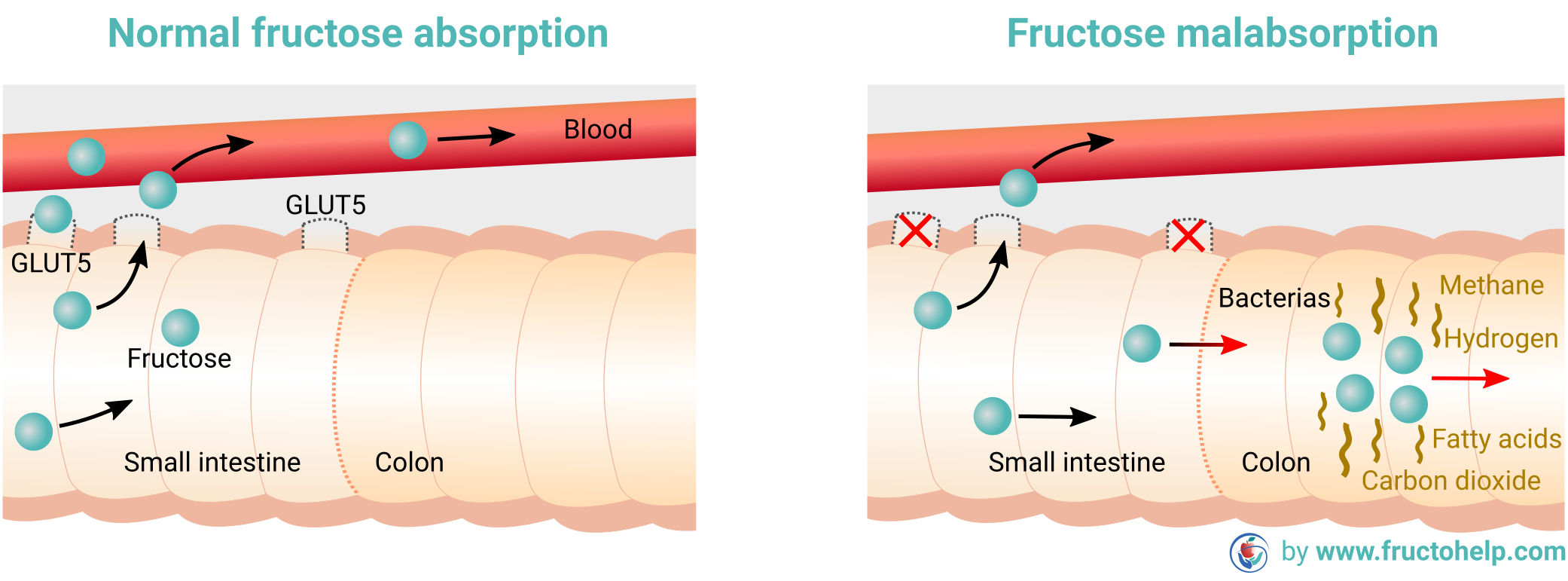 Galactose Sources
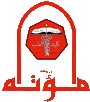 Dietary Sources of Galactose:

     1. Lactose (milk sugar) consists of        
         glucose and galactose


     2. Free galactose: fruits & vegetables
         such as avocadoes, papaya,
         bananas, apples 


     3. Obtained also from lysosomal
         degradation of complex CHO
         (e.g. glycoproteins and
         glycolipids which are important
         membrane components)
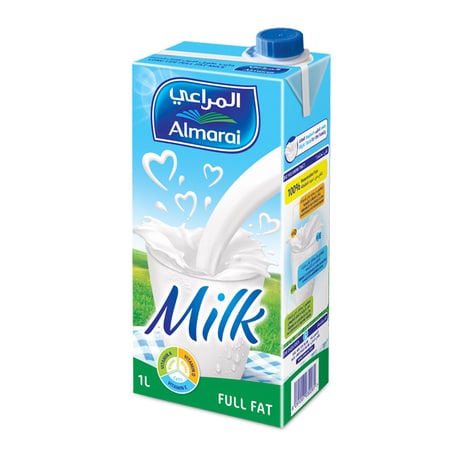 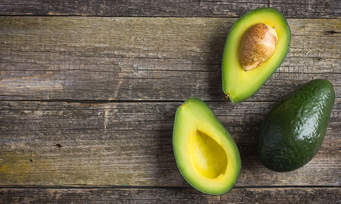 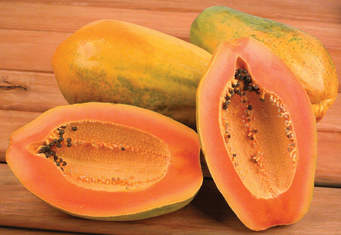 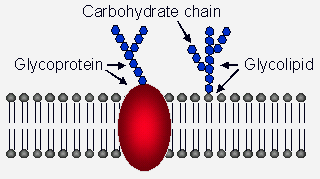 Galactose Absorption
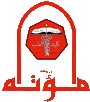 Free galactose is absorbed from intestinal lumen through SGLT1 (sodium dependent) found at the apical membrane of the intestinal absorptive cells (enterocytes)
Galactose then crosses to blood capillaries through GLUT2 at the basolateral membrane
Galactose absorption and entrance into cells is insulin independent
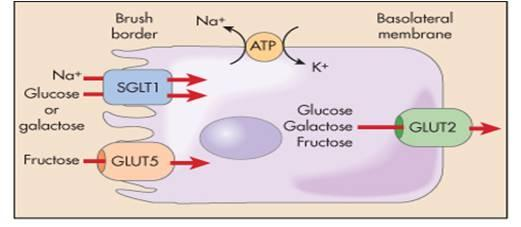 Galactose Metabolism
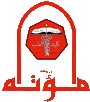 Unlike glucose, galactose as well as fructose do not have their own catabolic pathways and should be metabolized into molecules which are part of the glycolysis 

Galactose is metabolized to glucose-6-phosphate in 3 steps:

Phosphorylation of galactose to galactose-1-phosphate (Gal-1-p) by galactokinase (trapping 
      and destabilization)
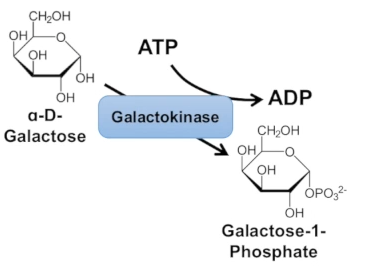 Galactose Metabolism
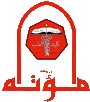 Gal-1-p Uridyltransferase enzyme transfers uridine monophosphate (UMP) group to Gal-1-p forming UDP galactose and glucose-1-phospate

Glu1-p is converted to                 glu6-p by the enzyme phosphoglucomutase       (reversible) 

Regeneration of UDP-Glu 
      from UDP-Gal using 
      epimerase enzyme (flip OH group at              
      C4 from up to down)
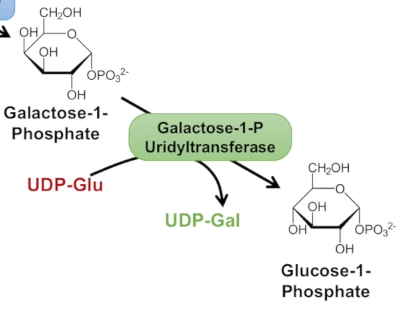 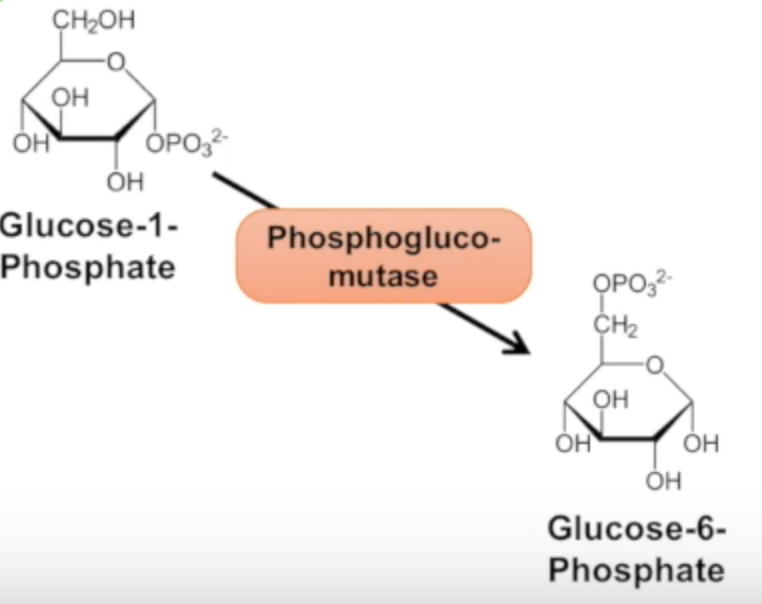 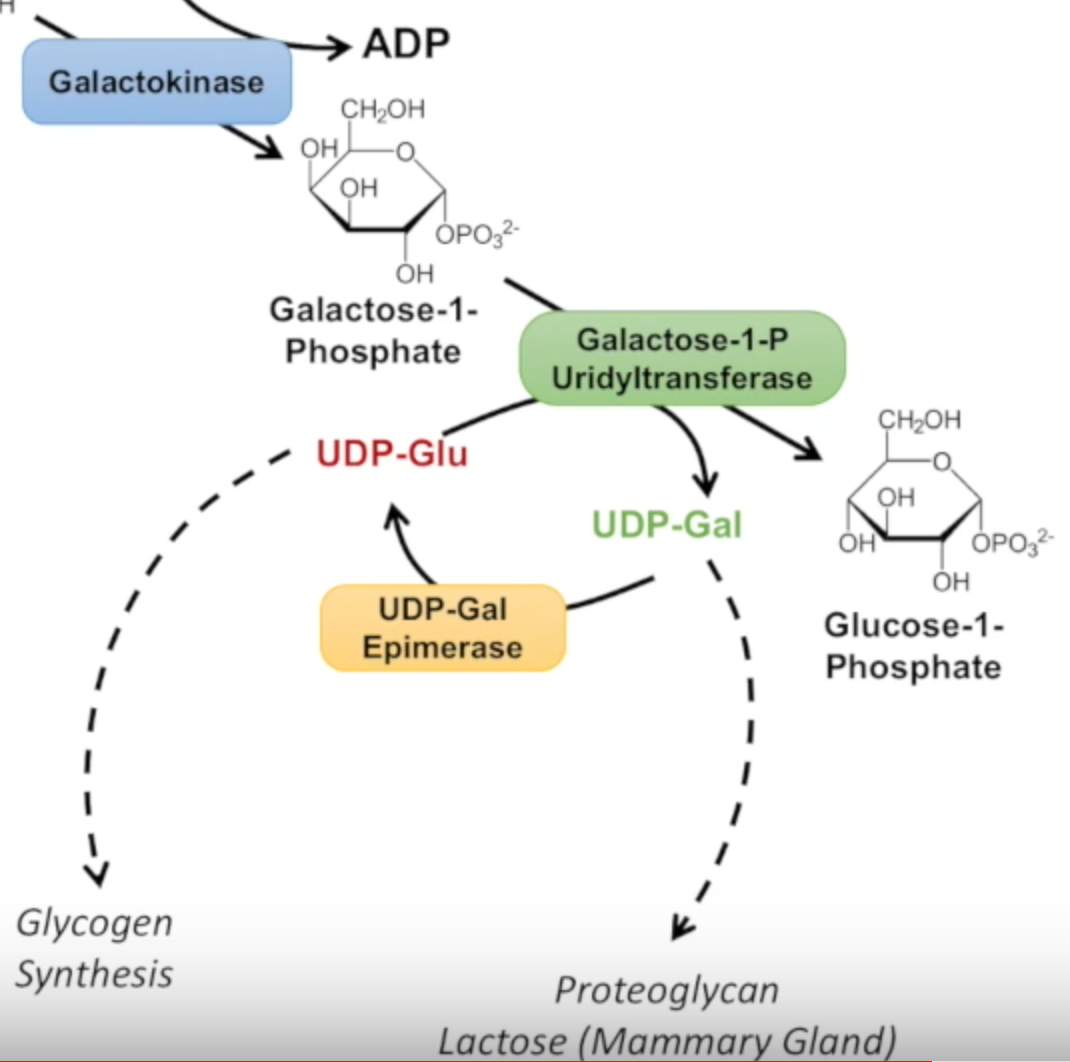 Glycolysis
Galactosemia
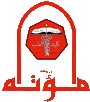 Galactosemia: is a rare genetic disorder characterized by the inability to metabolize galactose due to deficiency in one of the three enzymes involved in galactose metabolism:
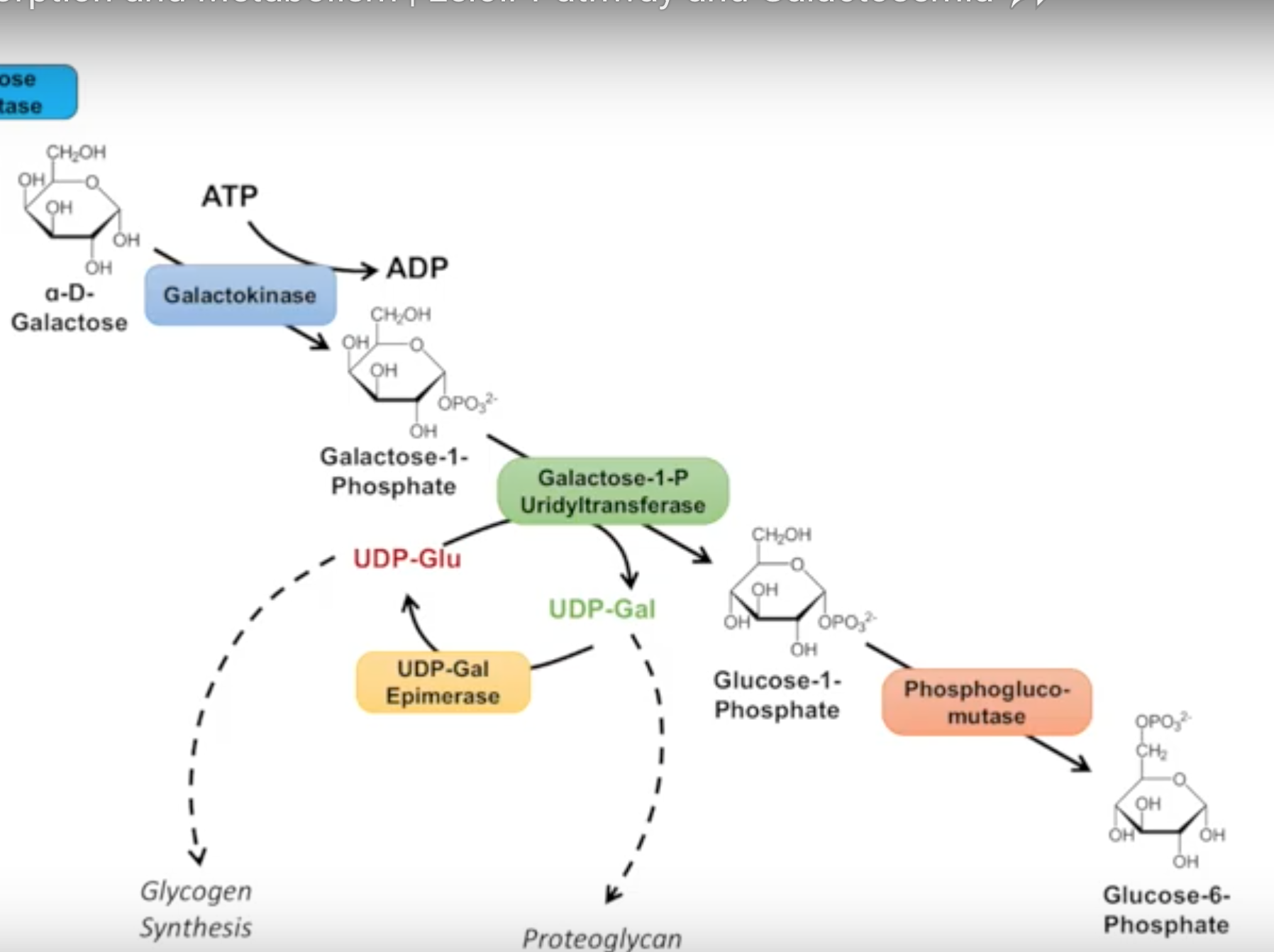 Classic Galactosemia